El servicio
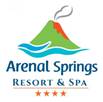 Servir
Resolver necesidades
Concepto básico
Ser útil para el otro
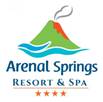 Servir
La mejor manera de encontrarse a sí mismo es perderse en el servicio a los demás.

Mahatma Gadhi
“Cada uno ponga al servicio de los demás el don que haya recibido”
1 PEDRO 4:10
“El servicio es una felicidad segura, como gozar a la naturaleza y cuidarla para el que vendrá. Da sin medida y te darán sin medidas.”
   Facundo Cabral
“Quien no vive para servir, no sirve para vivir..!”
Madre Teresa de Calcuta
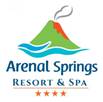 Servir
El servicio es un elemento tan importante para el equilibrio y el bienestar del ser  humano. Es un modo de relacionarse, y en nuestra industria la gente paga por ello……
Emociones
Estado de ánimo 
Sentimiento de valía personal
Fututas decisiones
Impacta:
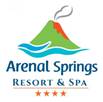 Tipos de servicio
Servicio malo:  No lograr las expectativas del cliente
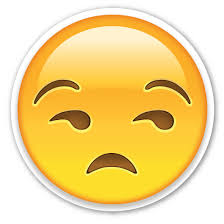 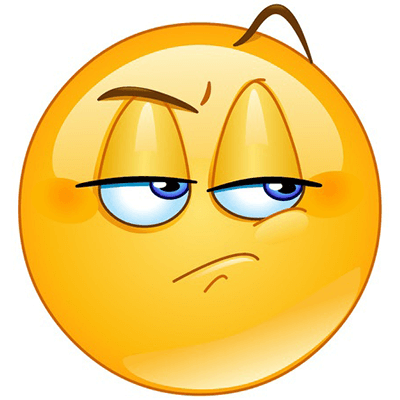 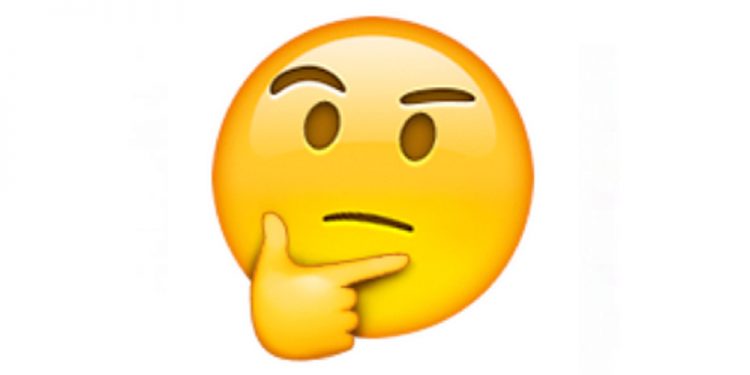 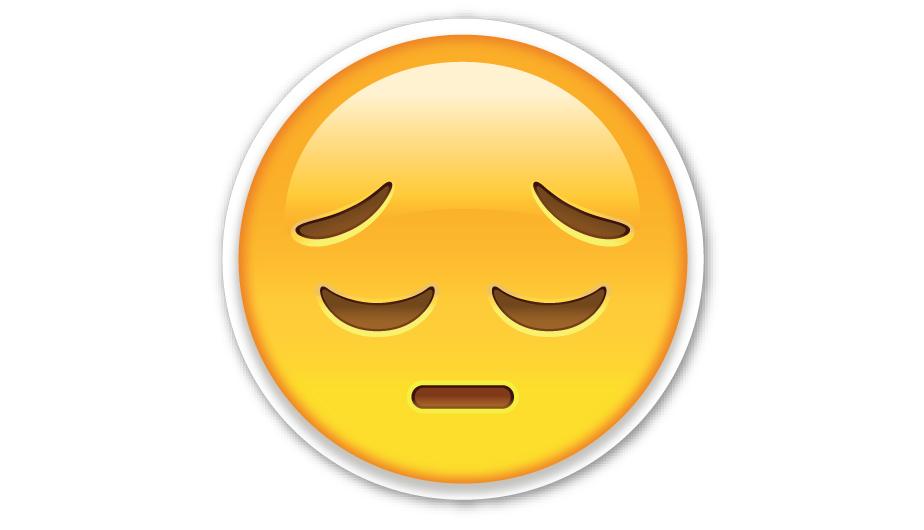 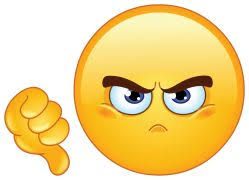 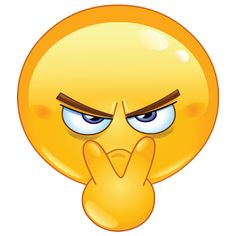 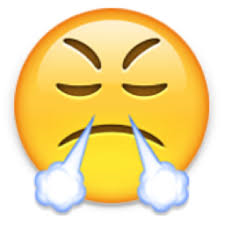 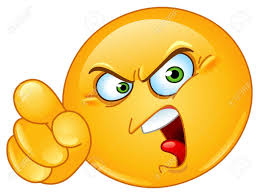 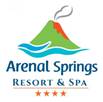 Tipos de servicio
Servicio no diferenciado: Es aceptable, cumple con lo mínimo que el cliente espera.
  Lo aplican las personas conformistas.
  No genera mayor impacto en el cliente.
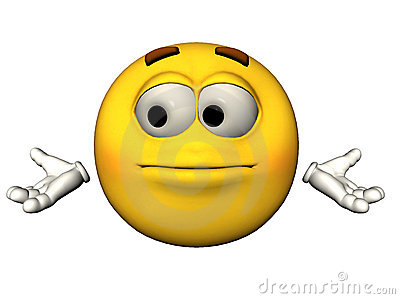 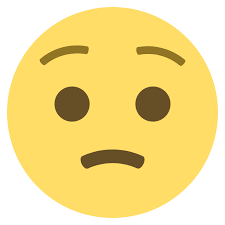 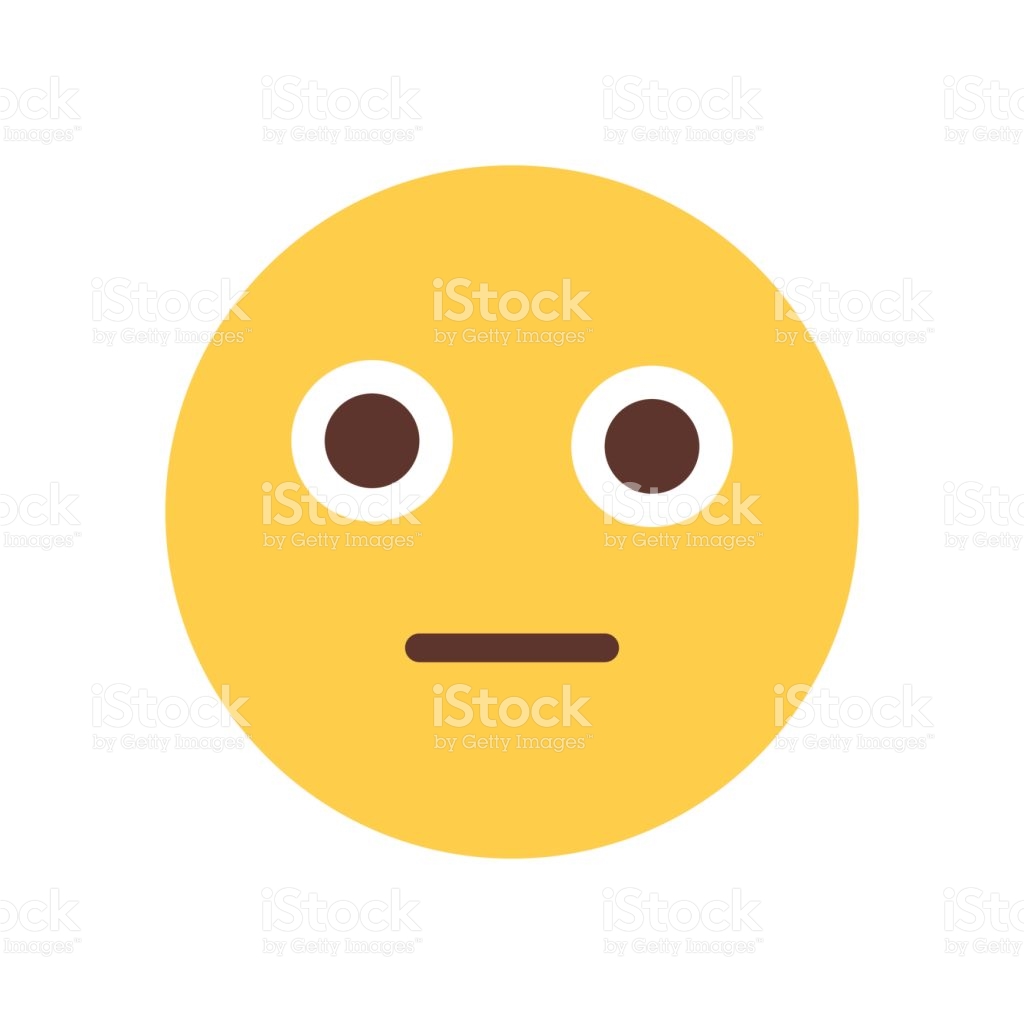 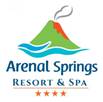 Tipos de servicio
Servicio de excelencia: Cumple pero también excede las expectativas del cliente 
                               Resuelve: Necesidades Intelectuales
                                             Necesidades emocionales
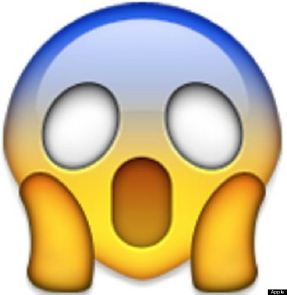 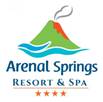 Arenal springs: marca Servicio de excelencia
La manera en la que se  solucionan las inconformidades a los clientes.
Los planes de mejora en la restructuración y servicio.
La capacitación integral del personal.
Los beneficios, incentivos,  inversión y disposición  por mejorar y colaborar con el bienestar de los colaboradores.
Servicio de excelencia
Resuelve: 
1.Necesidades Intelectuales:  Son las que  generan las facilidades esperadas a nivel funcional  material y del entorno
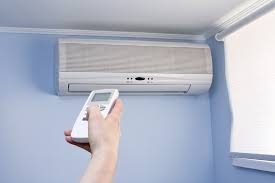 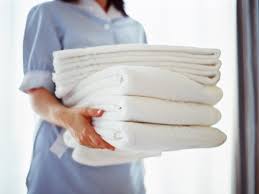 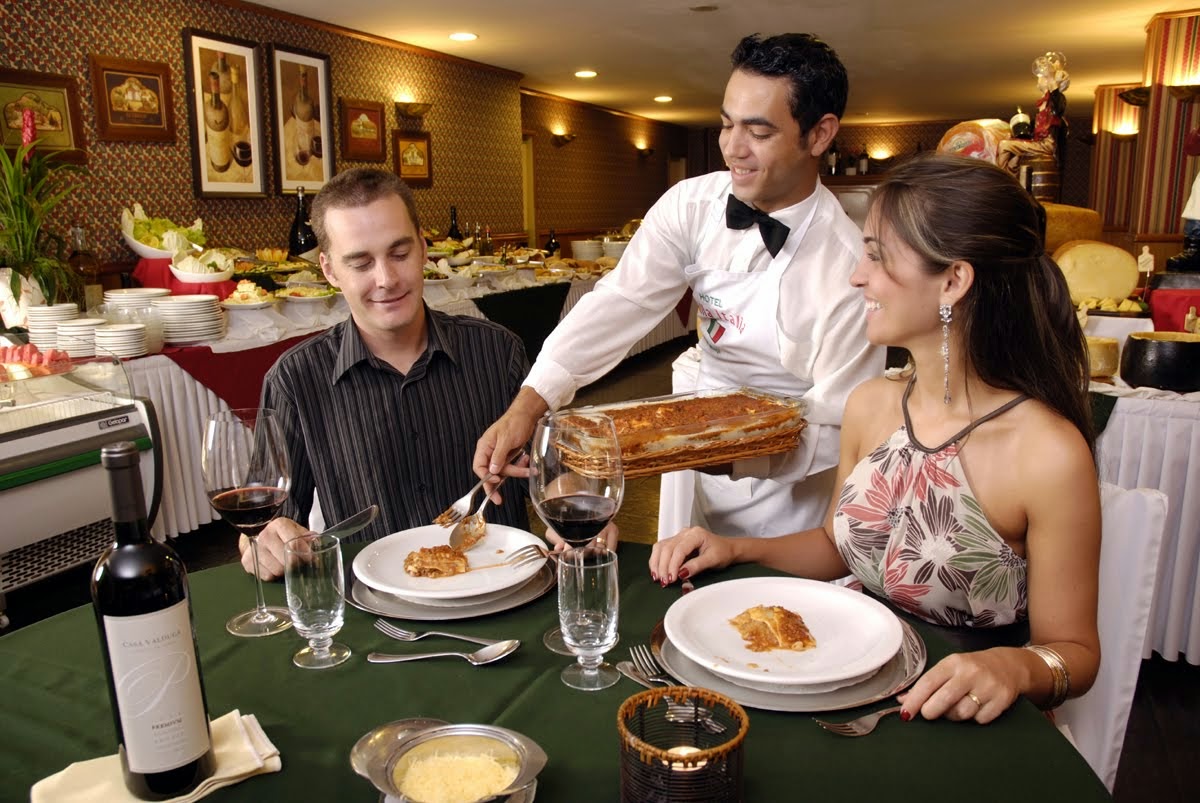 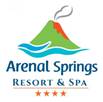 Servicio de excelencia
Resuelve: 
1.Necesidades Emocionales: Son las que al ser resueltas garantizan el bienestar y equilibro de las personas mediante la verdadera satisfacción.

                  Sentirse:
Escuchado            Protegido 
 Relajado               Reconocido
Importante           Tratado justamente 
Entendido              Valorado
Apoyado                 Seguro
Instruido                 Ayudado
Satisfecho              Disculpado
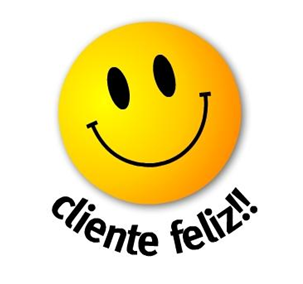 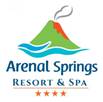 Servicio de excelencia
Resuelve: 
1.Necesidades Emocionales: Son las que al ser resueltas garantizan el bienestar y equilibro de las personas mediante la verdadera satisfacción.

                  Sentirse:
Escuchado            Protegido 
 Relajado               Reconocido
Importante           Tratado justamente 
Entendido              Valorado
Apoyado                 Seguro
Instruido                 Ayudado
Satisfecho              Disculpado
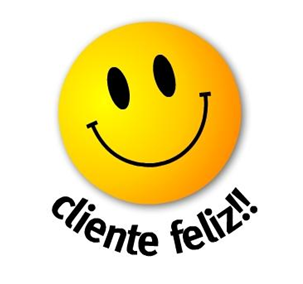 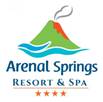 Cómo recupero un cliente después de un problema?
1. Saber escuchar
2. Necesidad emocional (disculpa)
3. Necesidad intelectual (solución concreta para el problema)(preguntas positivas)
4. Agradecer (compresión, paciencia, el hecho de haber comunicado)
5. Añadir un valor
6. Comunicar a los demás puntos de ventas
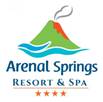 La importancia de la Inteligencia emocional en quien da el servicio
No se toma las cosas personales
No piensa que el cliente quiere aprovecharse
Comprende y descubre  que a cada persona le gustan cosas distintas .
 CEREBRO ALERTA
Autorregulación
Habilidades sociales
Empatía
Automotivación
Confianza en sí mismo
Voluntad de servicio
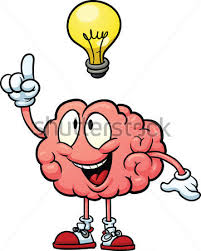 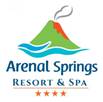 Cuándo está un cerebro alerta?
Cuando a los clientes se les llama por su nombre.
Cuando  se planea algo por que se  escucha que el cliente está en un ocasión especial.
Cuando la persona tiene alguna necesidad que no tiene que ver con el hotel y sin embargo se le ofrece una solución.
Cuándo se ofrece una bebida a alguien que lleva rato esperando en el lobby
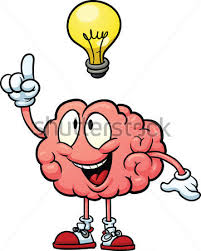 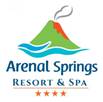 El cliente siempre tiene la razón?
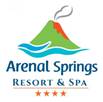 El cliente siempre tiene la razón?
El cliente tiene la razón absoluta solo cuando EVALÚA el servicio.





* No aplica para normas establecidas
Servicio= sensación de bienestar
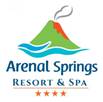 Gracias!!!!